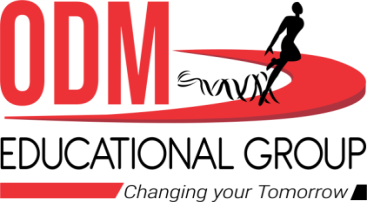 LIFE PROCESSES.
                     
                         SUBJECT:BIOLOGY 
                              CHAPTER:6.
               TRANSPORTATION IN ANIMALS
                                 PERIOD-6
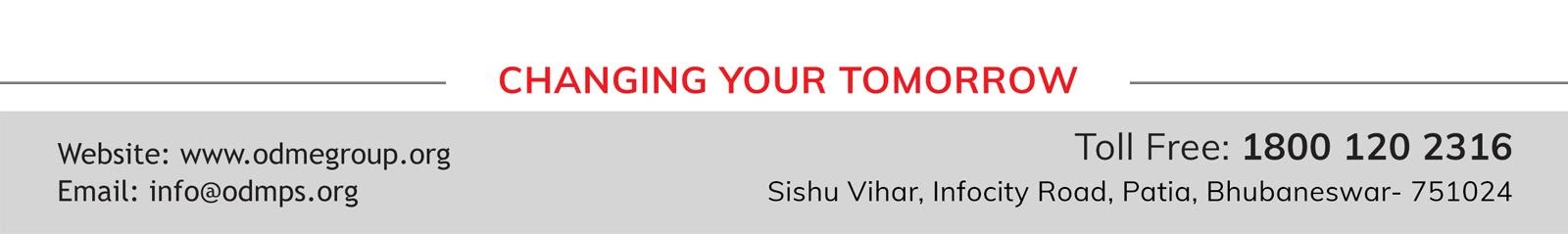 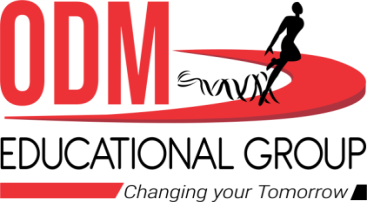 LEARNING	OBJECTIVE
Student will be able to apprise the importance of blood  in a  body.
Student will be able to analyze the detailed structure of a heart.
They will be able to analyze various compositions of blood.
Learners will be sensitized about different functions of RBC and WBC
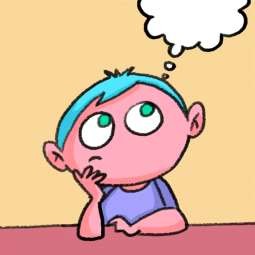 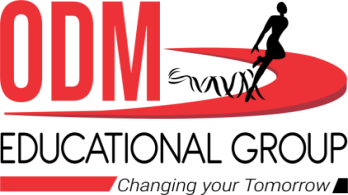 WARM UP QUESTIONS
1. Identify and explain major steps of circulatory system.
2.Define transportation.
3.List the components of circulatory system
4.Categories arteries and veins
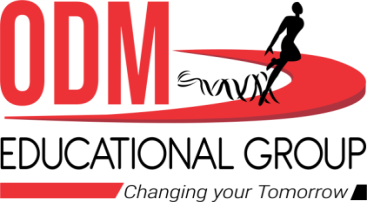 TRANSPORTATION IN ANIMALS
In human beings the Transportation of oxygen,  carbondioxide ,digested  food, hormones and waste products is carried out by a specialised transport system called circulatory system
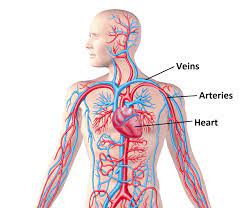 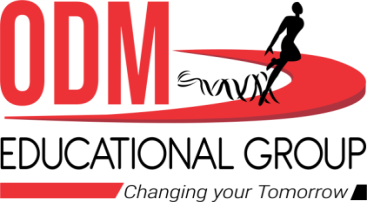 CIRCULATORY SYSTEM
Circulatory System: The circulatory system is responsible for transport of various substances in human beings. It is composed of the heart, arteries, veins and blood capillaries. Blood plays the role of the carrier of substances.
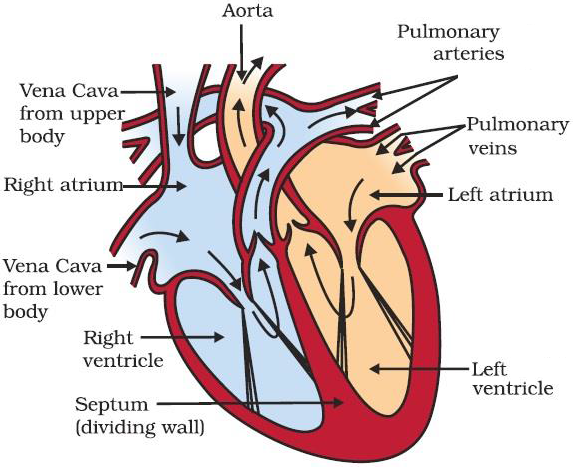 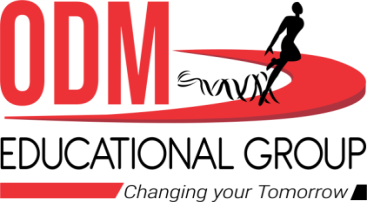 BLOOD
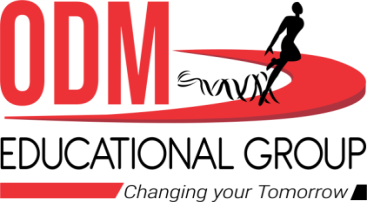 COMPOSITION OF BLOOD

Blood Plasma: Blood plasma is a pale coloured liquid which is mostly composed of water. Blood plasma forms the matrix of blood.
Blood Cells: There are two types of blood cells, viz. Red Blood Cells (RBCs) and White Blood Cells (WBCs).
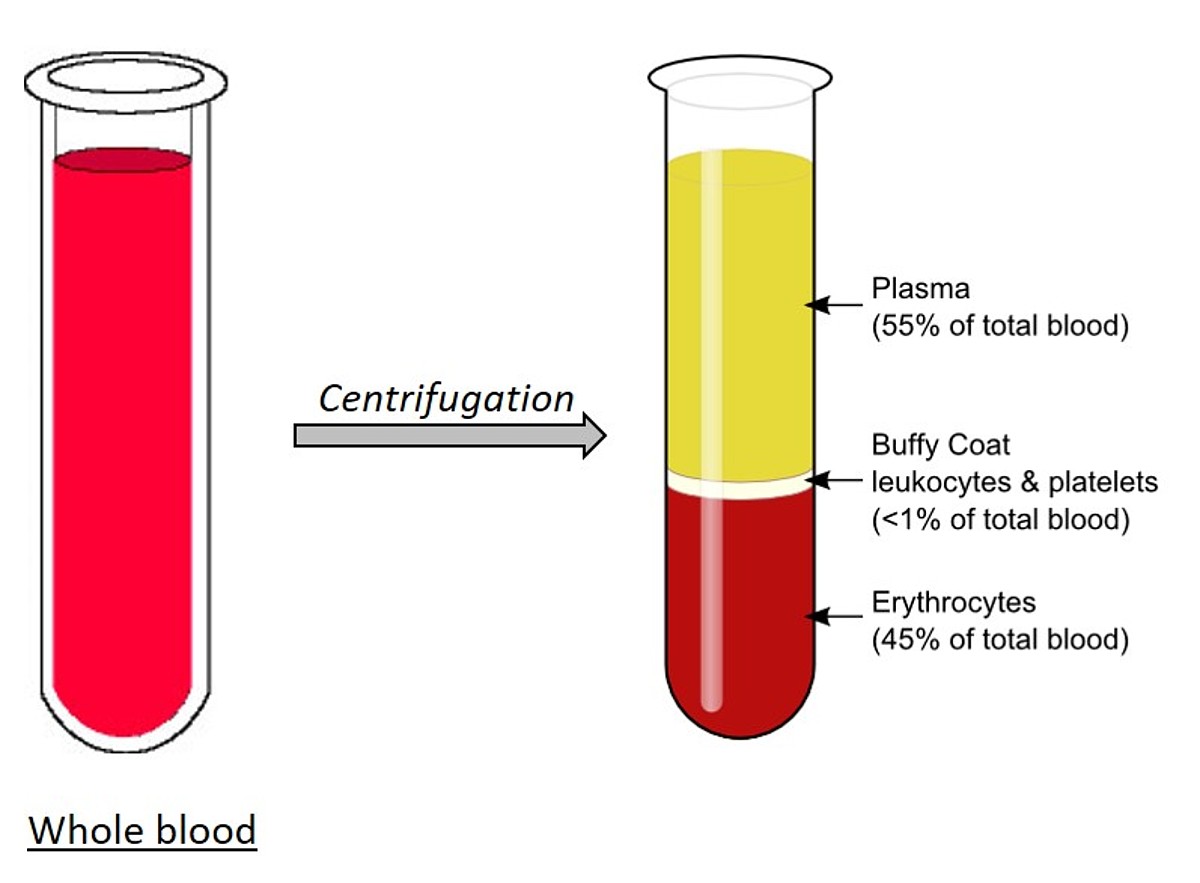 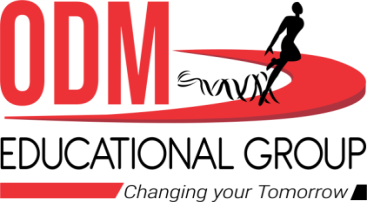 RBC
Red Blood Corpuscles (RBCs): These are of red colour because of the presence of haemoglobin which is a pigment. Haemoglobin readily combines with oxygen and carbon dioxide. The transport of oxygen happens through haemoglobin. Some part of carbon dioxide is also transported through haemoglobin.
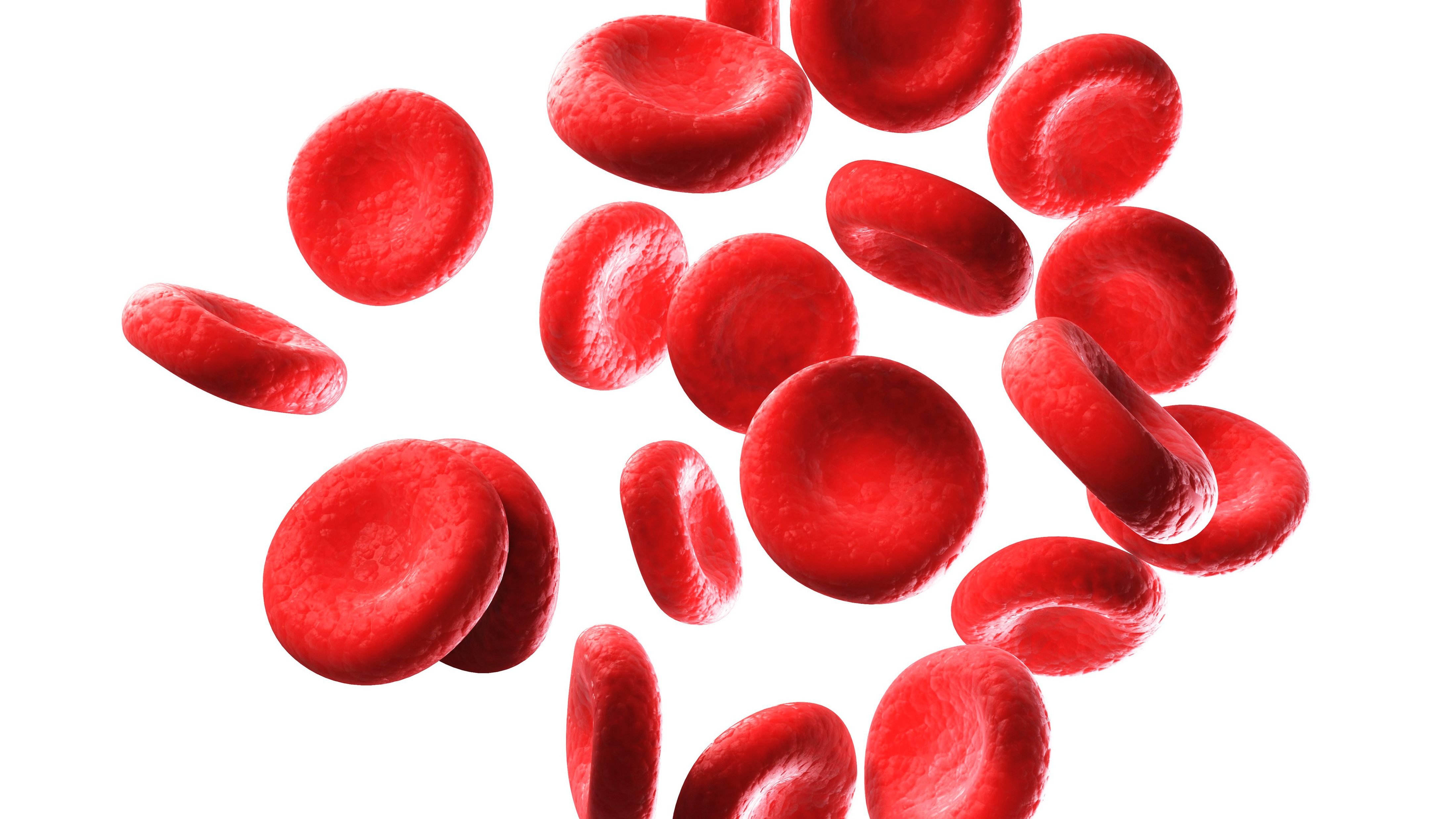 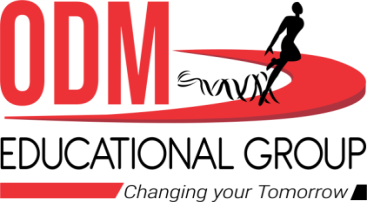 WBC AND PLETELETS
White Blood Corpuscles (WBCs): These are of pale white colour. They play important role in the immunity.
Platelets: Platelets are responsible for blood coagulation. Blood coagulation is a defense mechanism which prevents excess loss of blood; in case of an injury.
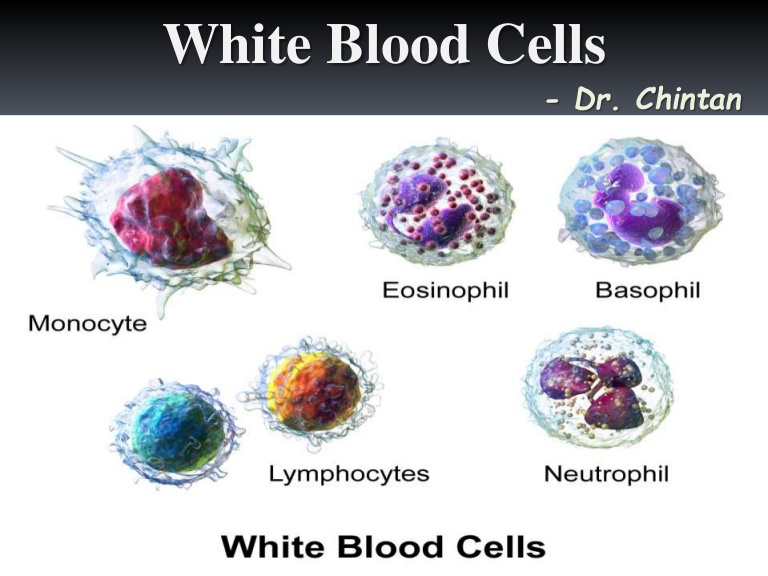 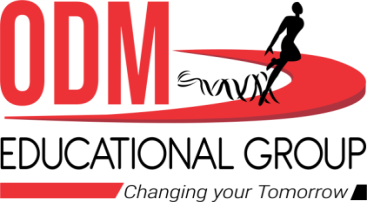 BLOOD VESSELS
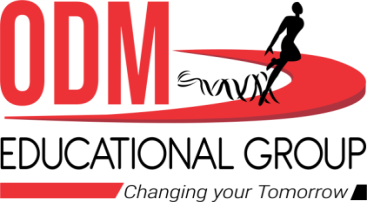 ARTERIES AND VEINS
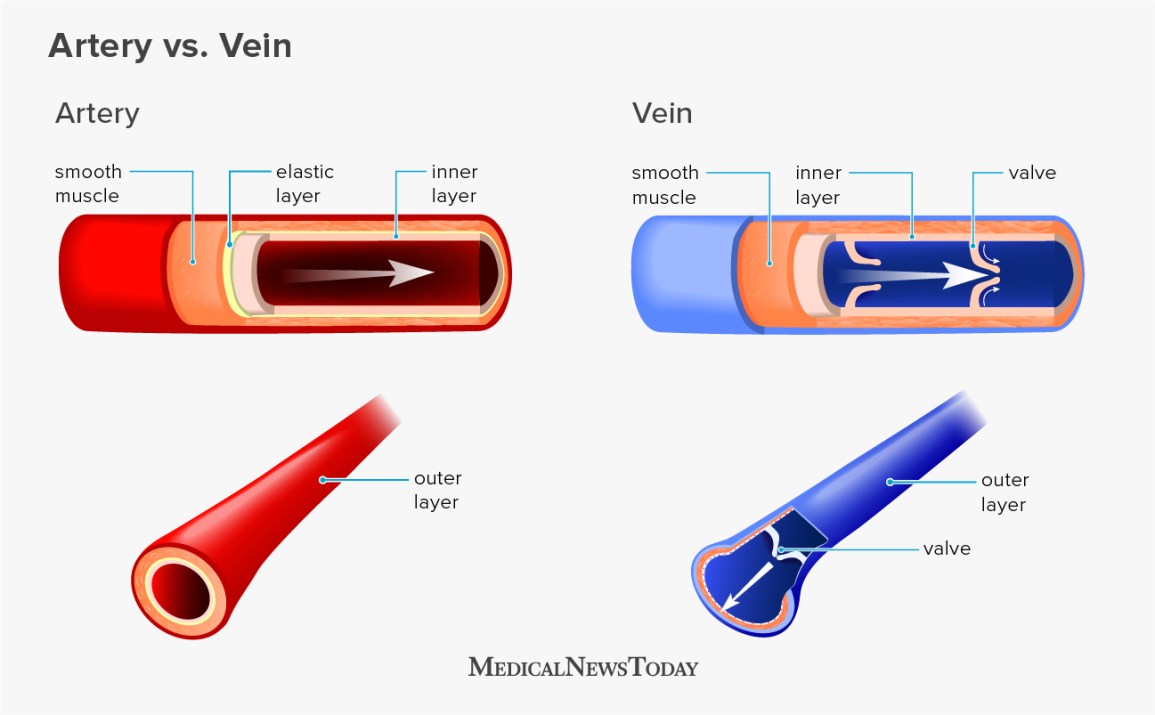 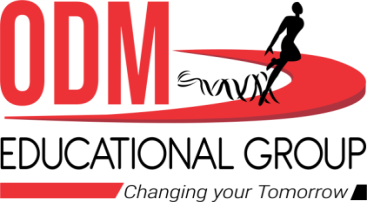 CAPILLARIES
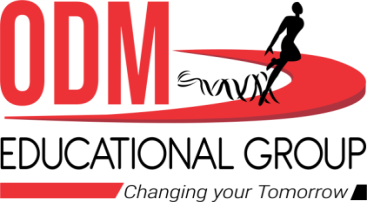 https://www.youtube.com/watch?v=j9Hdl9w-K0M
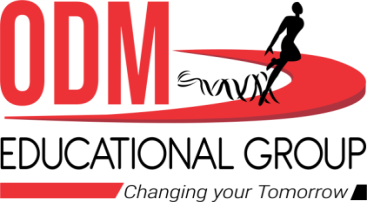 HOME ASSIGNMENT
In box Question - 1, Pg No- 110 and Exercise Question 10
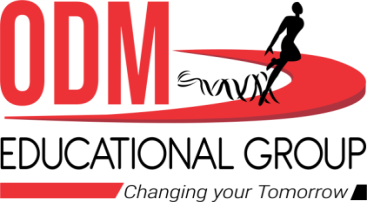 THANKING YOU
                                  ODM EDUCATIONAL GROUP